Enthalpy change
Chapter 4
enthalpy
Please write
Is the total energy of a system.
Ek= Kinetic energy. 
Vibrational
Rotational
Translational
∆H is the change in total energy of the system during a rxn or phase change.
Most of the E exchanged is in the form of heat!
EP= Potential energy
Attractive force b/w nucleons & electrons
E stored by the bonds between atoms & molecules.
E due to motion
Therefore we use the change in heat as a indicator of the change in enthalpy expressed per mol!
Please sketch
∆h – phase changes
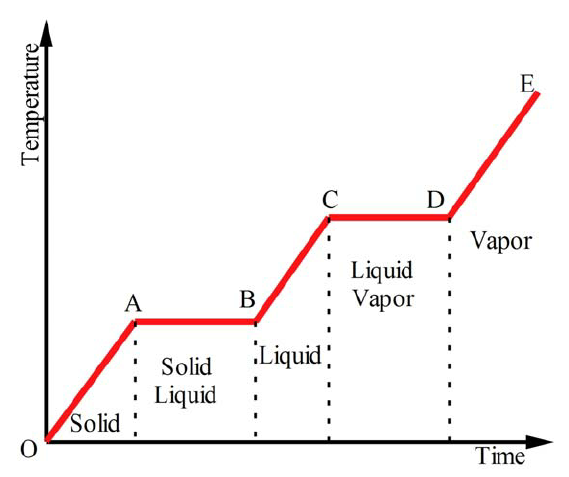 Change in Ep
Energy breaks intermolecular bonds
Energy increases the speed of molecules
Change in Ek
Please write
How To calculate ∆h melting ice  vapour
Qice = mc∆T (c=2.05 J/g℃)
+
At the melting point ∆H = 6.01kJ/mol until all the ice is melted!
+
Qwater = mc∆T (c=4.19 J/g℃)
+
At the boiling point ∆H = 40.66 kJ/mol until all the water is vaporised!
+
Qvapour = mc∆T (c=1.41 J/g℃)
Please sketch
Gas
Vaporization
Endothermic
Process
Exothermic
Process
Solid Condensation
Liquid Condensation
Sublimation
Terminology
 for 
phase changes
Liquid
Solid
Melting (fusion)
Liquid
Freezing (solidification)
observe
Heat Curve of a Pure Substance
150
140
130
120
110
100
90
80
70
60
50
40
30
20
10
0
-10
-20
-30
-40
-50
Boiling Point
gas
liquid & gas
ΔT(l)
Temperature (°C)
liquid
Melting Point
Specific heat capacity of the liquid can be determined from the inverse slope of the curve
solid & liquid
ΔH(l)
solid
ΔHfus
ΔHvap
Heat of  vaporization
Heat of fusion
100  200  300  400  500  600  700  800  900 1000 1100 1200 1300 1400 1500 1600
Energy absorbed by substance (joules / gram)
Reversing a Heat Curve
observe
If instead we cool a hot gaseous substance….
boiling point  condensation point.  

heat of vaporization --> heat of condensation.
150
140
130
120
110
100
90
80
70
60
50
40
30
20
10
0
-10
-20
-30
-40
-50
gas
Condensation point
liquid & gas
melting point  freezing point.

heat of vaporisation  							heat of solidification.
liquid
Temperature (°C)
Freezing Point
solid & liquid
solid
ΔHs
ΔHcond
Heat of solidification
Heat of condensation
100  200  300  400  500  600  700  800  900 1000 1100 1200 1300 1400 1500 1600
Energy (joules / gram) released
Please write
Important pts from a Heat Curve:
The heat curve of a mixture of substances.

The mixture “melts” over a range of temperatures, and each component “boils” at a different temperature.
Heat Curve of a Mixture
150
140
130
120
110
100
90
80
70
60
50
40
30
20
10
0
-10
-20
-30
-40
-50
Fractional Distillation #3
gas
Fractional Distillation #2
Fractional Distillation #1
Boiling range
We can use the different boiling temperatures of the mixtures components to separate them by capturing the vapours separately—a process called fractional distillation.
Temperature (°C)
liquid
Melting  Range
slushy
The mixture melts more gradually than pure matter.
solid
100  200  300  400  500  600  700  800  900 1000 1100 1200 1300 1400 1500 1600
Energy absorbed by substance (joules / gram)
Sample Problem imaginary heat curve
Use the heat curve to determine:
The melting point		
The boiling point 		
The specific heat capacity of liquid
the heat of fusion of
the heat of vaporization of
150
140
130
120
110
100
90
80
70
60
50
40
30
20
10
0
-10
-20
-30
-40
-50
Temperature (°C)
100  200  300  400  500  600  700  800  900 1000 1100 1200 1300 1400 1500 1600
Energy absorbed by substance (joules / gram)
Sample Problem imaginary heat curve
Please glue into notes and solve
Use the heat curve to determine:
The melting point		
The boiling point 		
The specific heat capacity of liquid
the heat of fusion of
the heat of vaporization of this substance
150
140
130
120
110
100
90
80
70
60
50
40
30
20
10
0
-10
-20
-30
-40
-50
Answers: 
–20°C
+70°C
4.44 J/g°C
200 J/g*
400 J/g*
ΔT(l) = (70-(-20)) =90℃
Temperature (°C)
ΔH(l) = (900-500) =400J/g
ΔHfus= (500–300)= 200 J/g
ΔHvap=(1300-900)=400 J/g
Heat of fusion
Heat of  vaporization
100  200  300  400  500  600  700  800  900 1000 1100 1200 1300 1400 1500 1600
Energy absorbed by substance (joules / gram)
*Heat of fusion and vaporization are given in J/g.  
To convert to the more standard form ( J/mol)  we could multiply this answer by the molar mass.
Worksheetdue next class
Today:
Expressing ∆H as a simplified graph
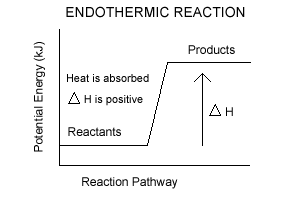 Expressing ∆H within a rxn
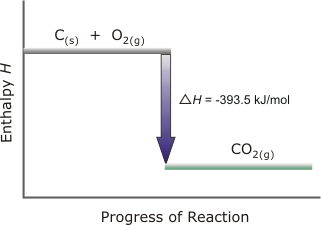 Exothermic Rxn
Please write/sketch
The bonds in C + O2 contain more energy than the bonds in CO2.
Energy is released (exothermic)(∆H is neg)
Written as: 
C (s) + O2 (g) CO2 (g) + 393.5 kJ/mol	
or
C (s) + O2 (g) CO2 (g)		∆H= -393.5 kJ/mol
Endothermic Rxn
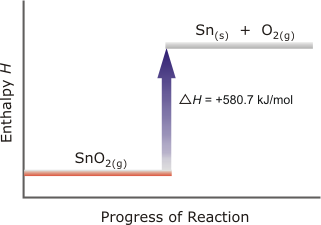 Please write/sketch
The bonds in SnO2 contain less energy than the bonds in Sn + O2.
Energy is absorbed (endothermic)(∆H is pos)
Written as: 
SnO2 (g) + 580.7 kJ/mol Sn(s) + O2 (g)  
or
SnO2 (g)  Sn(s) + O2 (g)  		∆H= 580.7 kJ/mol
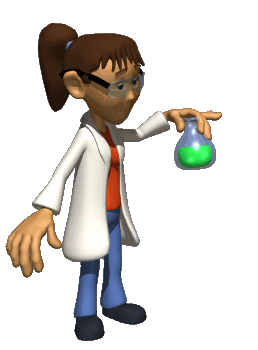 Examples
Please write & do this exercise
Determine the sign of ∆H; state exothermic or endothermic & draw energy diagram for each of the following:
H2(g) +	½ O2(g) 	 H20(g) + 285.8kJ/mol
40.7kJ/mol + H20(l)  	H20(g)
When nitroglycerine decomposes, it causes a violent explosion, releasing  5.72 x 103kJ of heat for each mole.
C3H5(NO3)3   3CO2 + 5/2 H2O + ¼O2 + 3/2N2
H2(g) +	½ O2(g)  H20(g) + 285.8kJ
1.	
∆H = -285.8 kJ  is negative
Reaction is exothermic
Graph
H2(g) +	½ O2(g)
∆H = -285.8 kJ
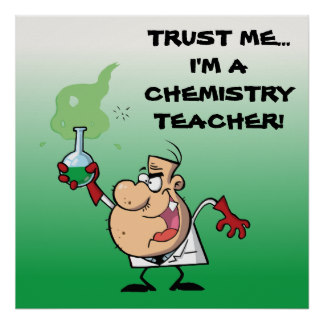 ∆H (kJ)
H20(g)
Reaction path 
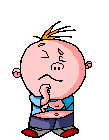 40.7kJ	 +	H20(l)  	H20(g)
2.	
∆H is positive
Reaction is endothermic
Graph
H20(g)
∆H = 40.7 kJ
∆H (kJ)
H20(l)
Reaction path 
3.	
∆H is negative
Reaction is exothermic
C3H5(NO3)3   3CO2 + 2.5 H2O + ¼O2 + 1.5N2
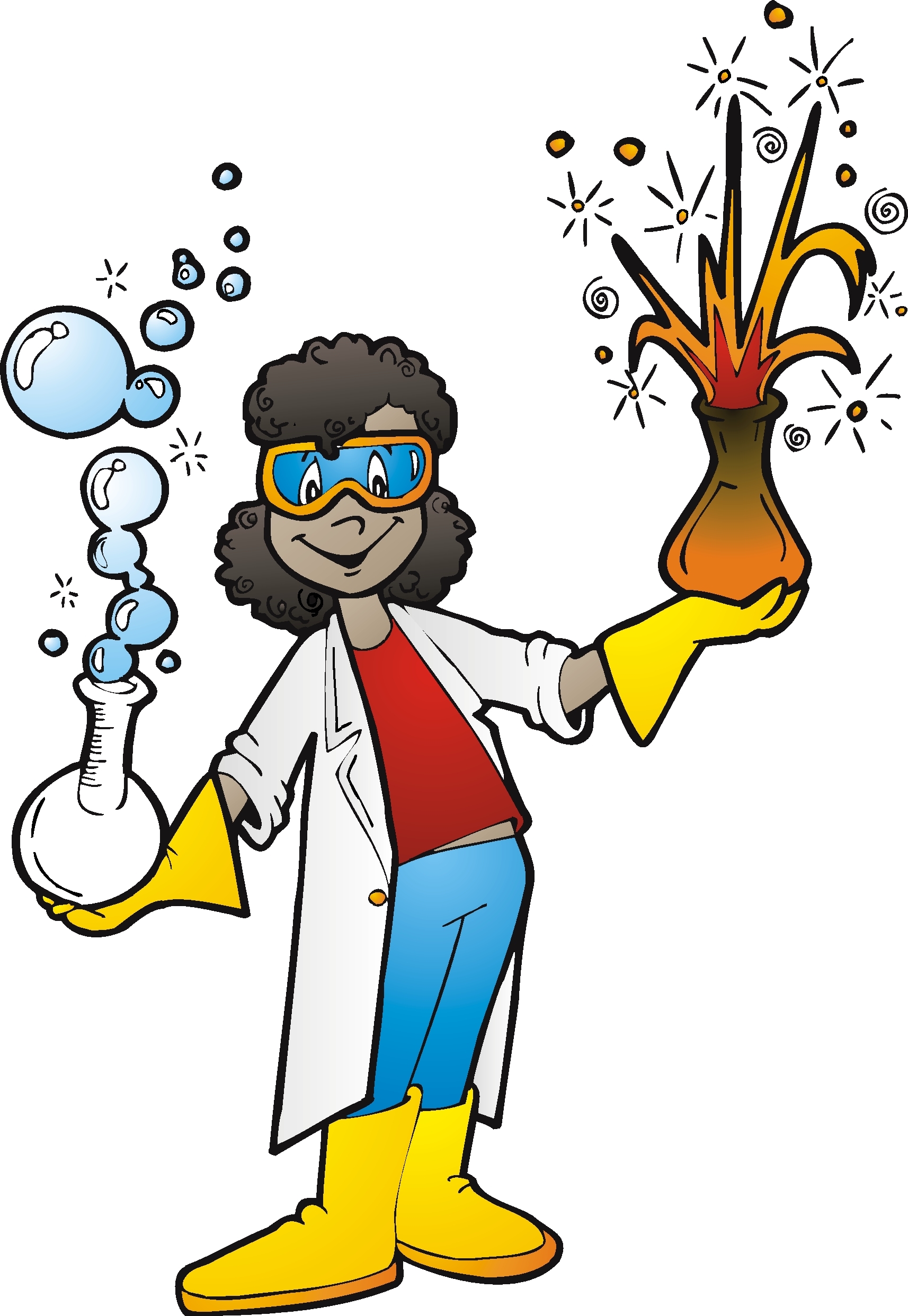 C3H5(NO3)3
∆H = -5.72 x 103 kJ/mol
∆H (kJ)
3CO2 + 5/2 H2O + ¼O2 + 3/2N2
Reaction path 
We will be studying…..
Expressing ∆H as a graph and calin 4 different ways

Please write
Using a calorimeter chemist have formed appendices @SATP for:
Heat of formation (∆Hf) = energy stored in a substance during its 							formation from elements
Heat of fusion (∆Hfus)
Heat of vaporisation (∆Hvap)
Heat of dissolution (∆Hd)
Heat of combustion (∆Hcomb)
Heat of a certain reaction (∆Hrxn)
etc
melting
boiling
Textbook
 appendix 8
Hand-out Blue table!
Please note!
The heat of formation (∆Hf) is the energy stored in a substance during its formation from elements.
So substances in their elemental form have a ∆Hf = 0.
∆Hf of O2= 0.
∆Hf of Ag = 0.  The solid metal not the ion!
∆Hf of CO= -110.5 kJ/mol  because it is made from C + O2
Please write
+  890.7 kJ/mol

Exothermic!

Please write
Exothermic!
StopWorksheet use table of ∆Hf to solve

Please write


How do you calculate ∆Hrxn from bond energies?
= (436 + 243)-(2(432))
	= (679) – (864)
	= -185 kJ/mol of hydrogen
2x
P 419 
Why do an estimate????
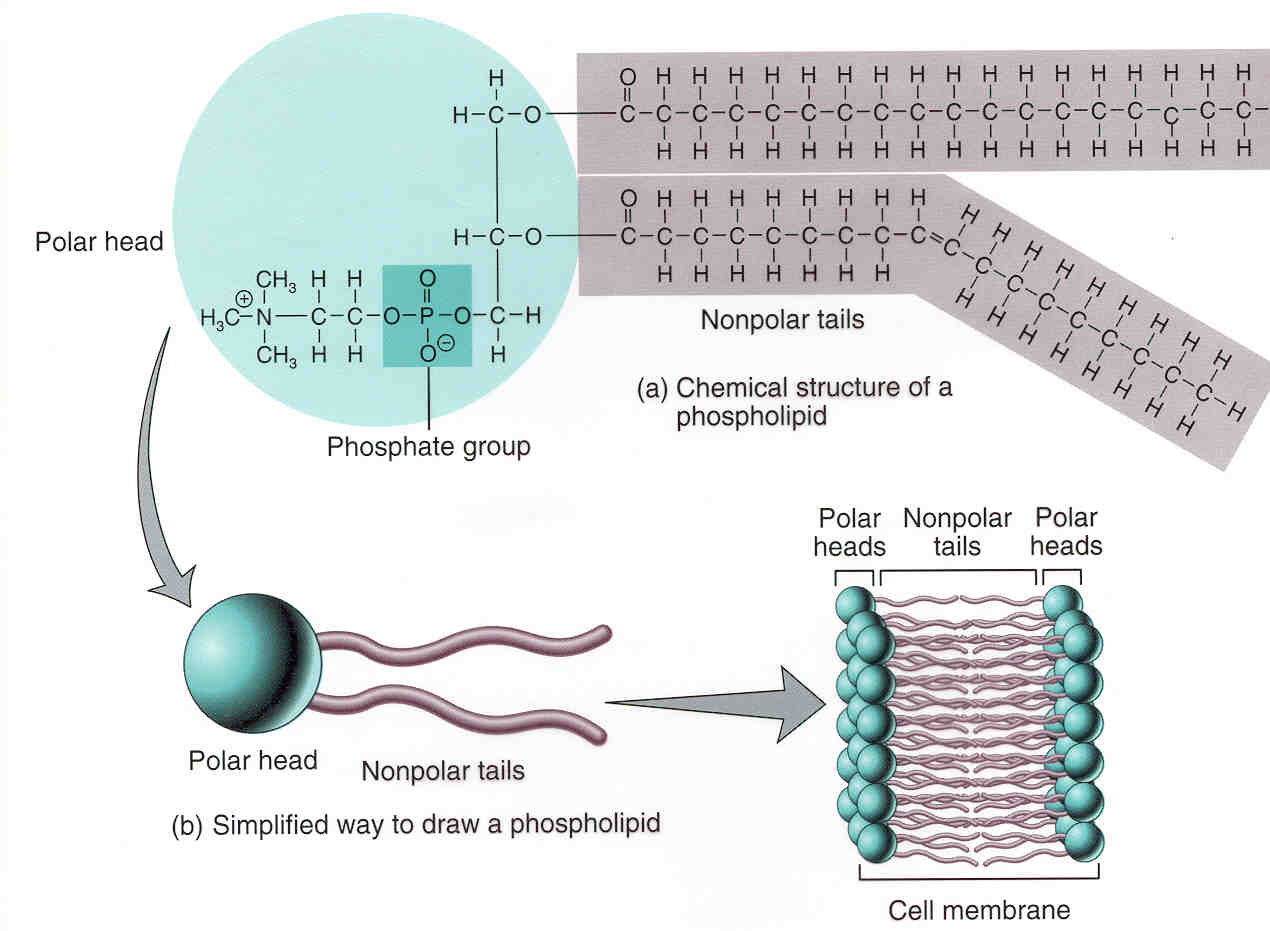 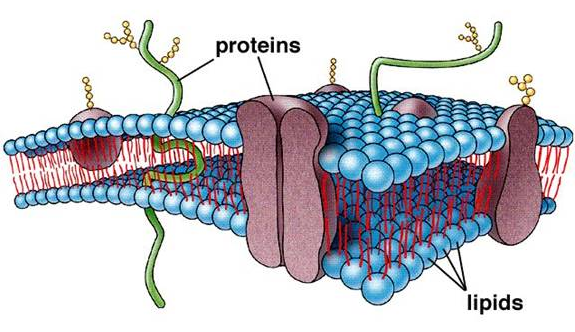 Use bond energies to determine the enthalpy of the following rxns.
Please write
2H2 + O2  2 H2O
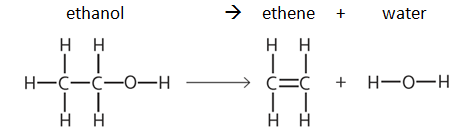 Lewis dot diagrams help to determine what bonds are present.
Stop - practice
To Make:
Some reactions occur in multiple steps.



Each step has an enthalpy value.
S(s)	+ O2(g)  →  SO2(g)
∆H = -296.8kJ
SO2(g) + ½ O2(g)  →  SO3(g)
∆H = -99.2kJ
Please write
Hess’ Law of Constant Heat Summation:
The enthalpy of a rxn is the same whether it happens in one step or in a series of steps.
Therefore enthalpy values of known rxns can be added to give the enthalpy of a needed rxn.
S(s)	+ O2(g)  →  SO2(g)
∆H = -296.8kJ/mol
∆H = -99.2kJ/mol
SO2(g) + ½ O2(g)  →  SO3(g)
+
∆H = -396kJ/mol
Please write
Rules for rearranging equations:
Step 1: Rewrite so that the reactants & products are on the                                         	      desired side. (Switch sign of ∆H when reversing an equation)
Step 2: Adjust for the # of moles by multiplying the entire 	   	      equation. (You also multiply the ∆H value!)
You are given….
C(s)	+ O2(g) → CO2(g)	ΔH = -393.5 kJ/mol
CO(g) + ½ O2(g) → CO2(g)	ΔH = -283.0 kJ/mol
Use the above rxns to “create” the desired reaction & calculate the enthalpy
½O2
C(s)	+ O2(g)	  CO2(g)		     ΔH = -393.5 kJ/mol
+
CO2(g) 		 CO(g) + ½ O2(g)  ΔH = +283 kJ/mol
C(s) + ½ O2(g)	→ CO(g)		     ΔH = ?
∆H = -110.5 kJ/mol
We want 
Please write
Given:
2 Al(s) + 3/2 O2(g)  Al2O3(s)	    ΔH = ‑1675 kJ/mol
2 Fe(s) + 3/2 O2(g)  Fe2O3(s)    ΔH = ‑ 838 kJ/mol
Calculate the unknown ΔH for the reaction below.
Fe2O3(s)   + 2 Al(s)  Al2O3(s)  +2 Fe(s)
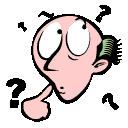 ΔH = ‑1675 kJ/mol
2Al(s) + 3/2O2(g)  Al2O3(s)
Fe2O3(s) 		 2 Fe(s)+ 3/2 O2(g)
ΔH = +838 kJ/mol
+
Fe2O3(s)   + 2 Al(s)  Al2O3(s)  +2 Fe(s)
ΔH = -837 kJ/mol
Ex. The formation of nitric acid is given by the following equation:
12NH3 + 21O2  8HNO3 + 4NO + 14H2O
Given the equations below, calculate the ΔH for nitric acid.
NH3 + 5/4 O2  NO + 3/2H2O			H = -293 kJ/mol
NO + ½ O2  NO2							H = -59 kJ/mol
NO2 + 1/3H2O  2/3HNO3 + 1/3NO H = -45 kJ/mol
12
14
12
NH3 + 5/4 O2     	NO + 3/2H2O H = -293 kJ
15
18
∆H = -3516 kJ
x12
12
NO2 + 1/3H2O  2/3HNO3 + 1/3NO H = -45 kJ
4
8
4
x12
∆H = -540 kJ
NO + ½ O2           NO2		        H = -59 kJ
12
6
12
x12
∆H = -708 kJ
+
12NH3 + 21O2  8HNO3 + 4NO + 14H2O
ΔH = - 4,764 kJ/mol
Please write
We have found four ways to calculate enthalpy, ∆H: